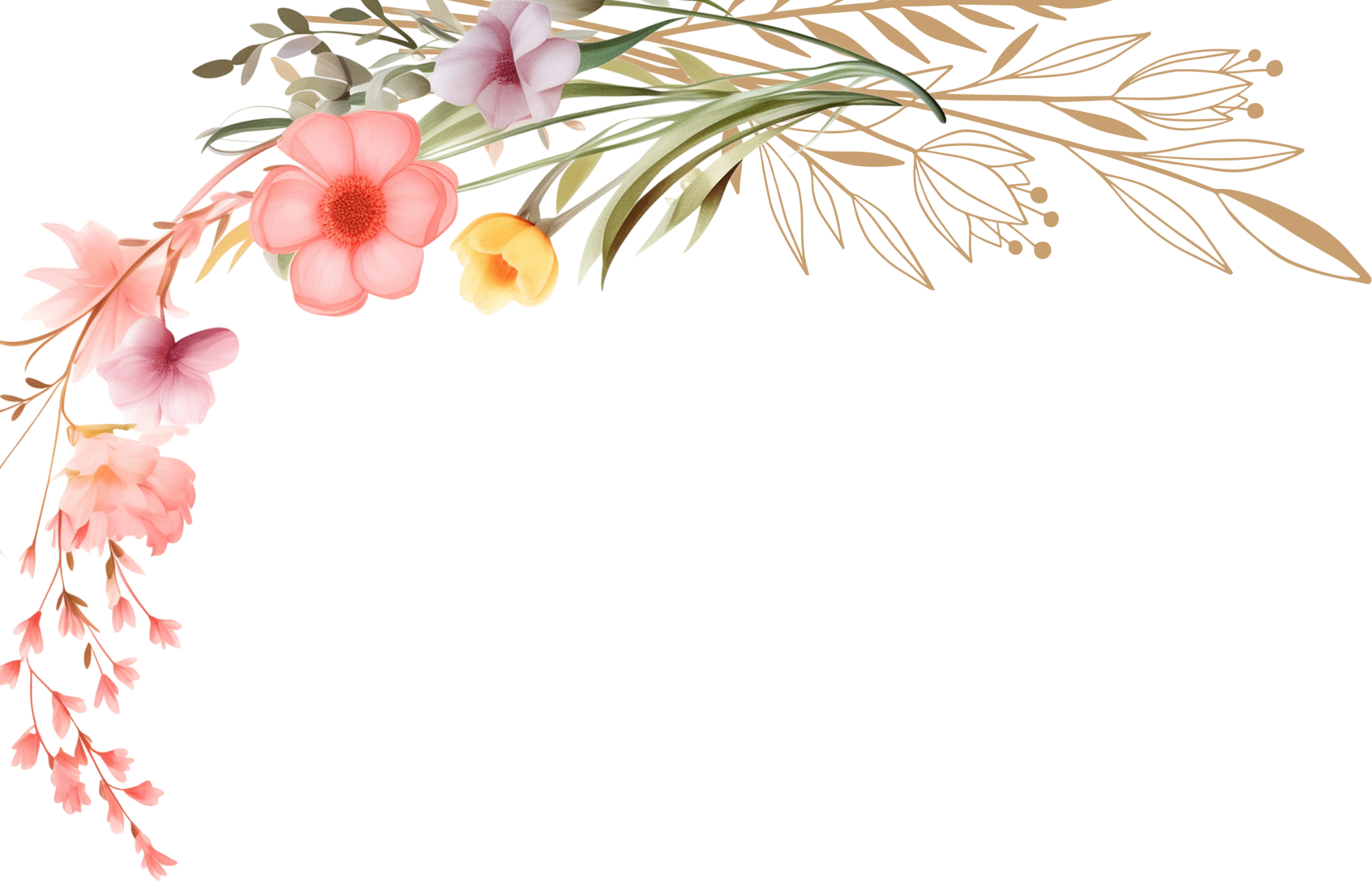 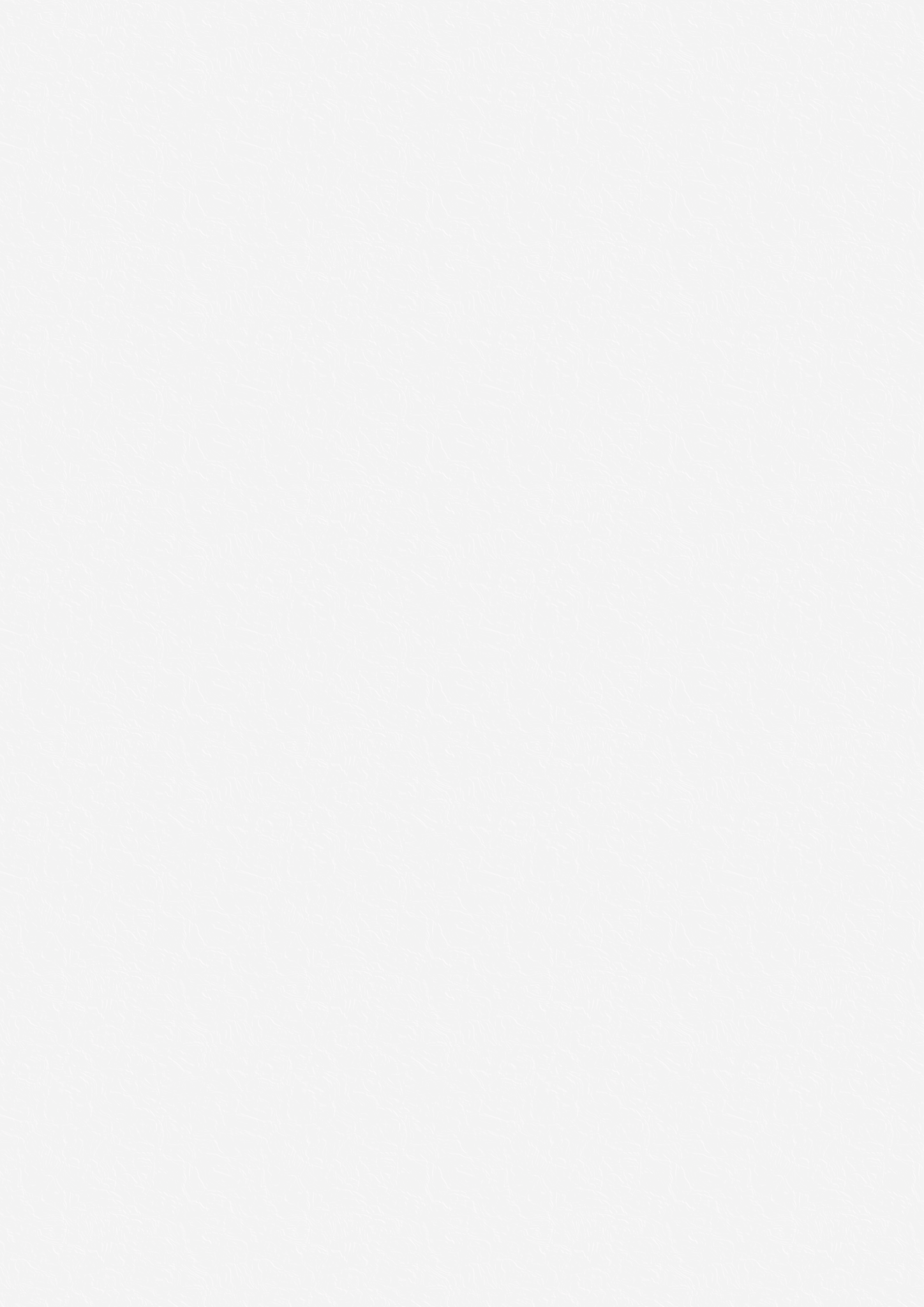 Join us
for the wedding of
EMILY
and
ALEX
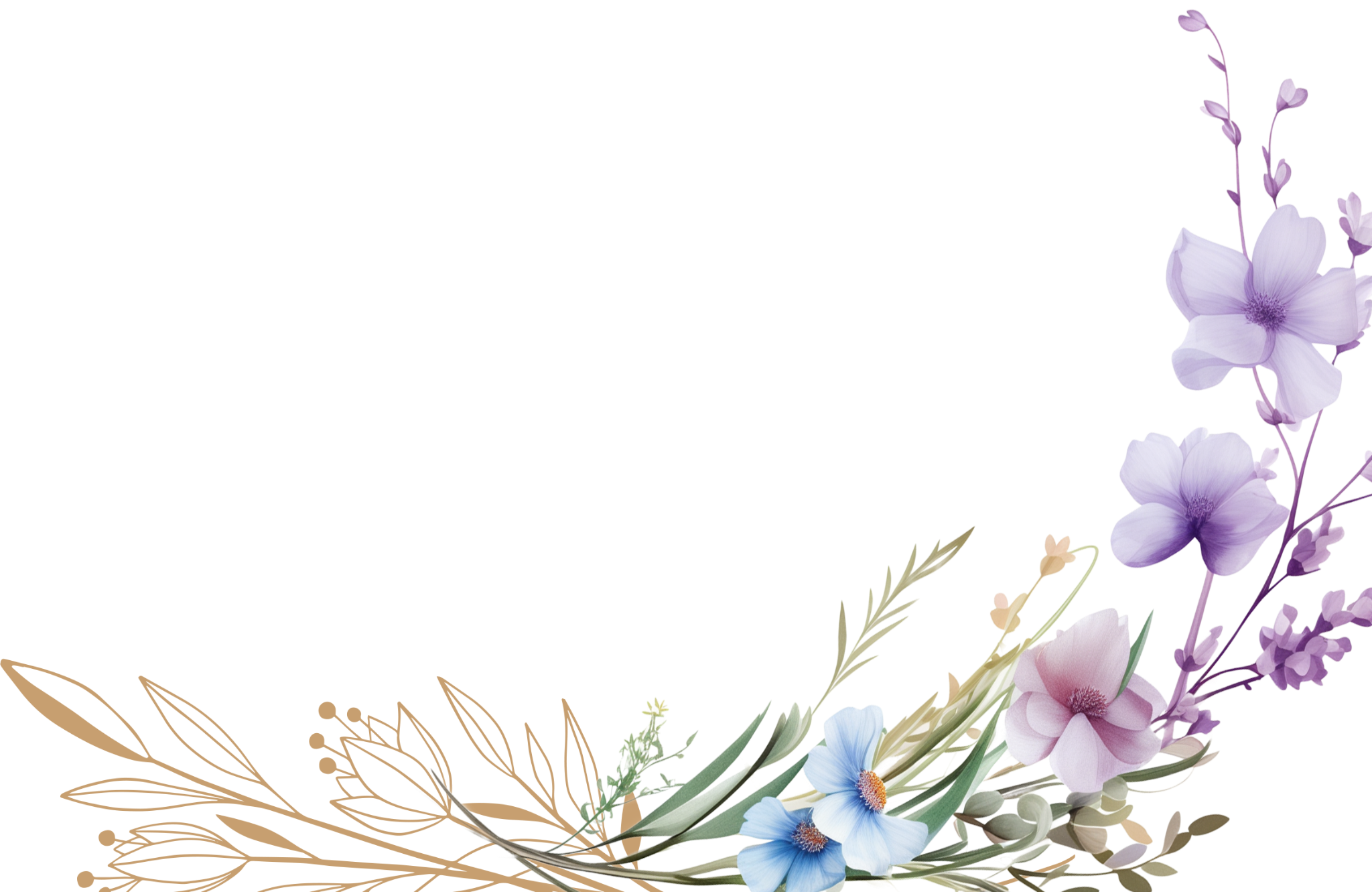 05 | 15 | 2028
Two O'clock in the afternoon
456 Maple Avenue, Oak Town
Reception to follow